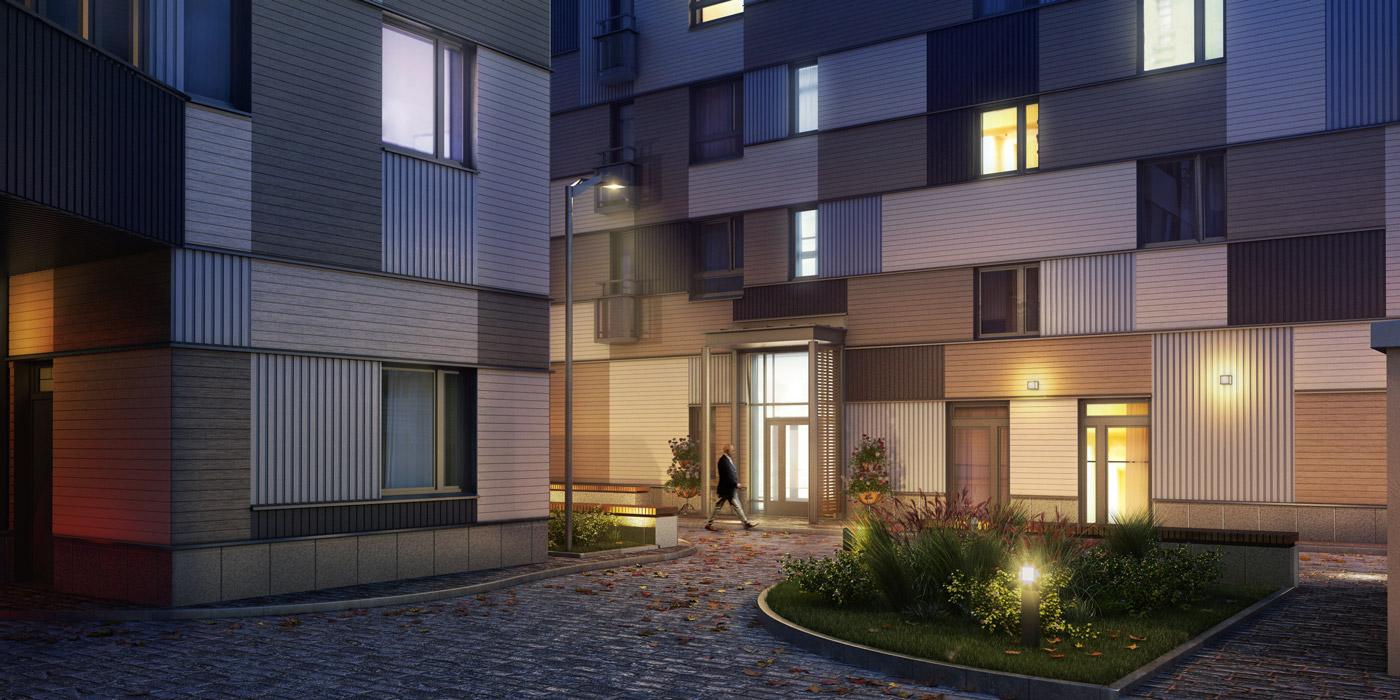 Отчёт о проведённых работах в ЖК 20&20
Октябрь 2023 года
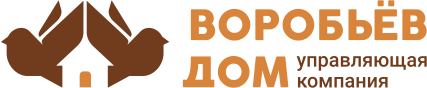 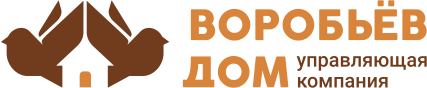 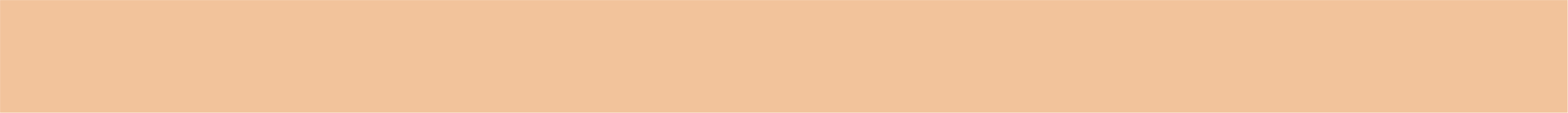 Обслуживание и уход за
декоративными растениями и газоном
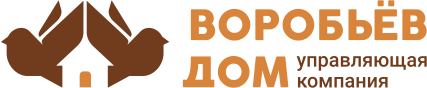 Удобрение газона универсальным препаратом
Стрижка и санитарная обрезка кустарников для подготовки к зимнему периоду.
Обрезка девичьего винограда на перголе для поддержания его формы и укрепления растения.
Рыхление и подкормка кустарников
Осенняя подкормка яблонь и сирени с использованием комплексного удобрения
Кронирование яблонь для придания им шаровидной формы путем удаления отросших и загущенных веток.
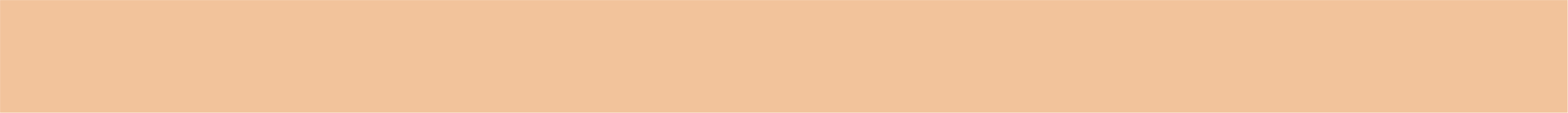 Регулярная уборка паркинга, холлов и территории
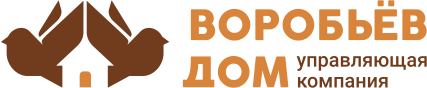 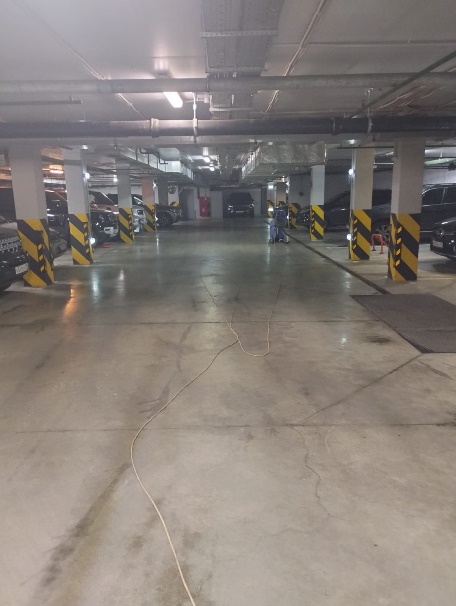 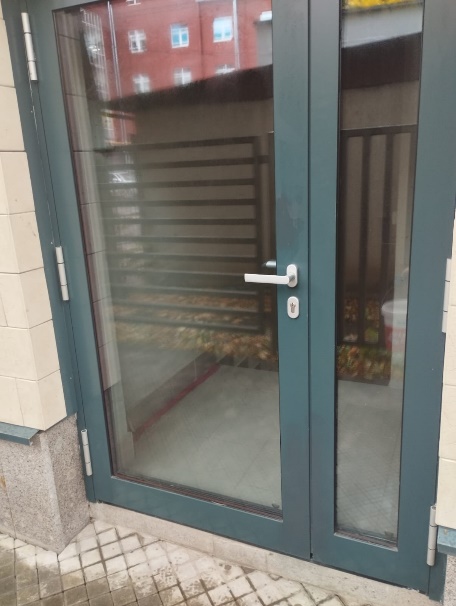 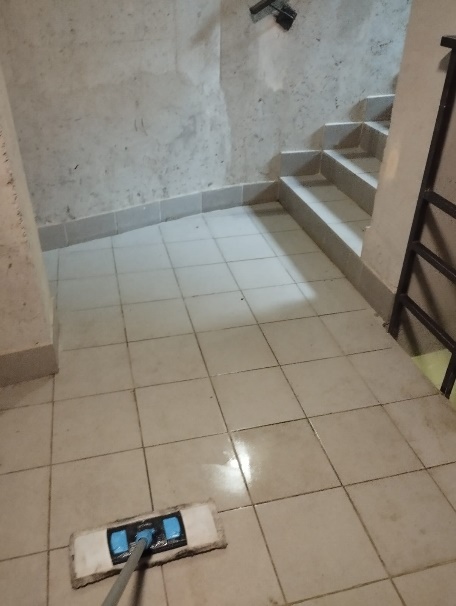 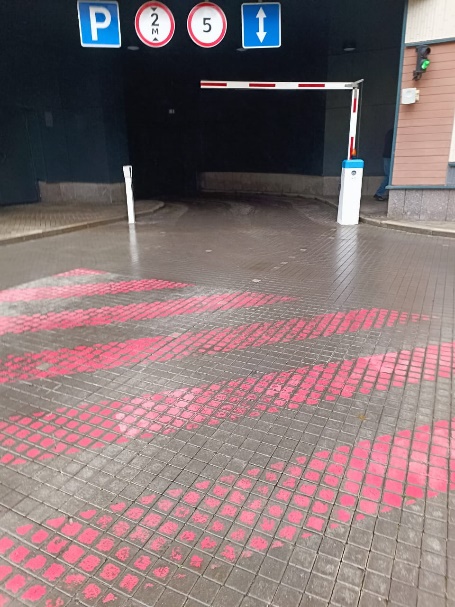 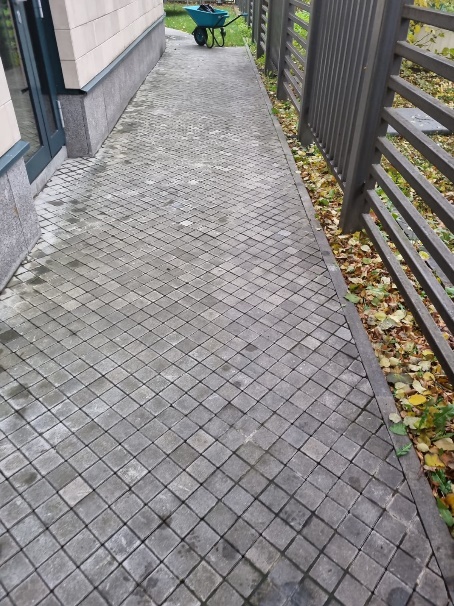 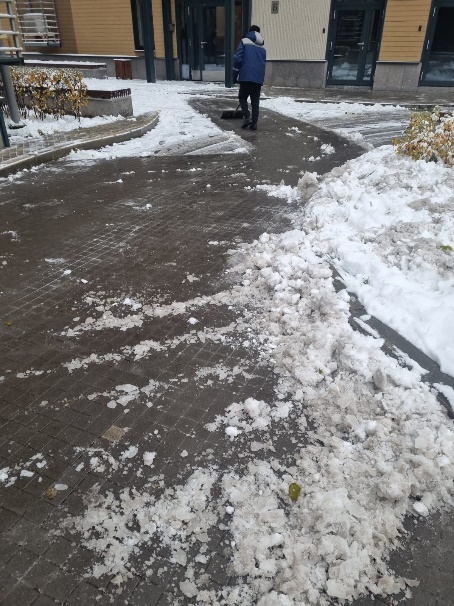 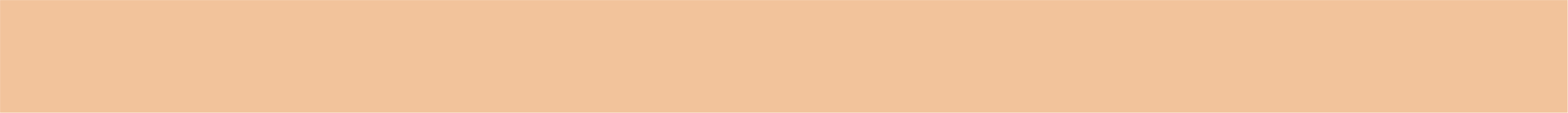 Восстановление окрасочного слоя дверей и установка новой ручки
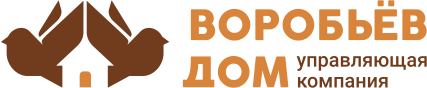 Было:
Стало:
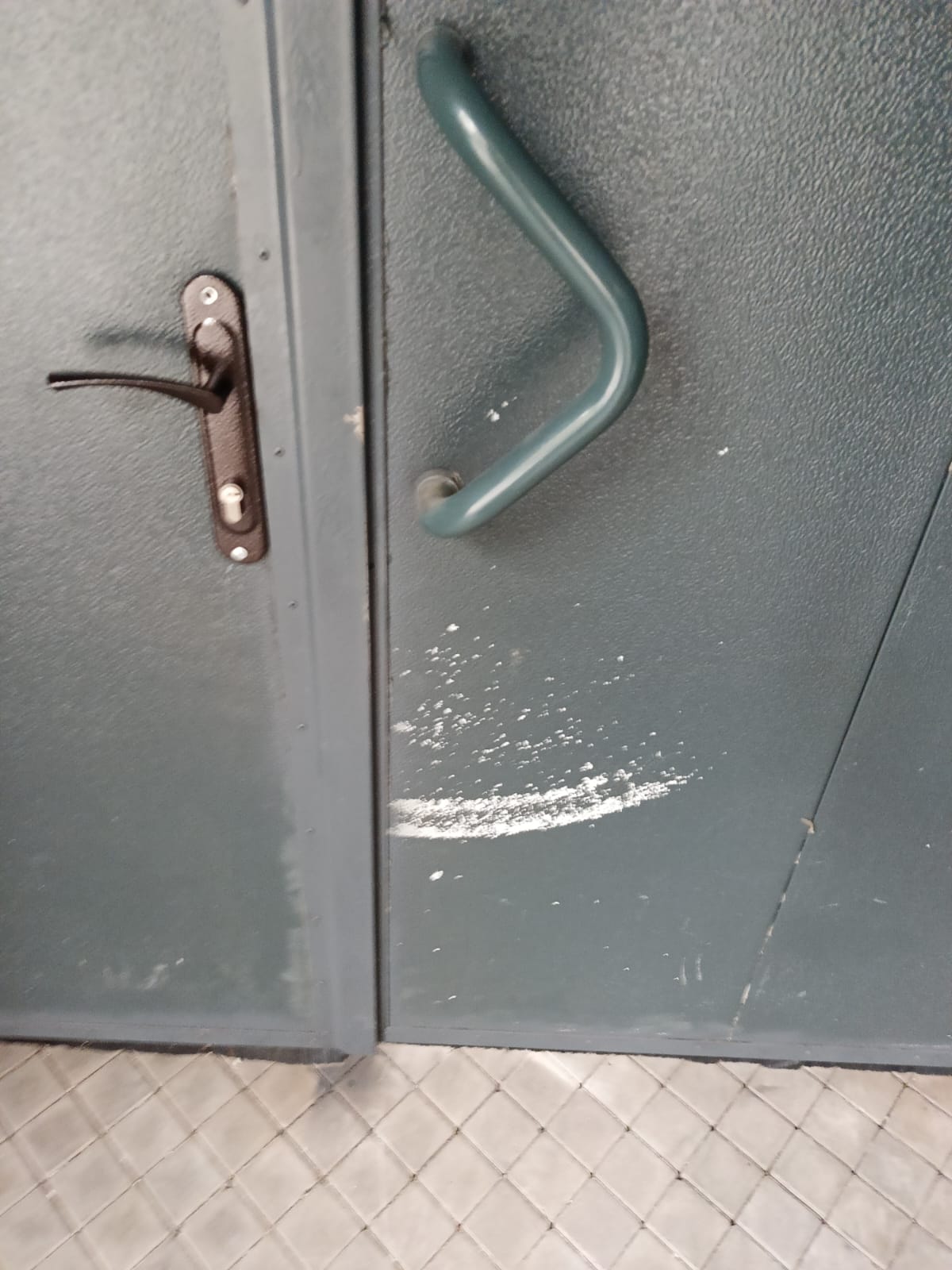 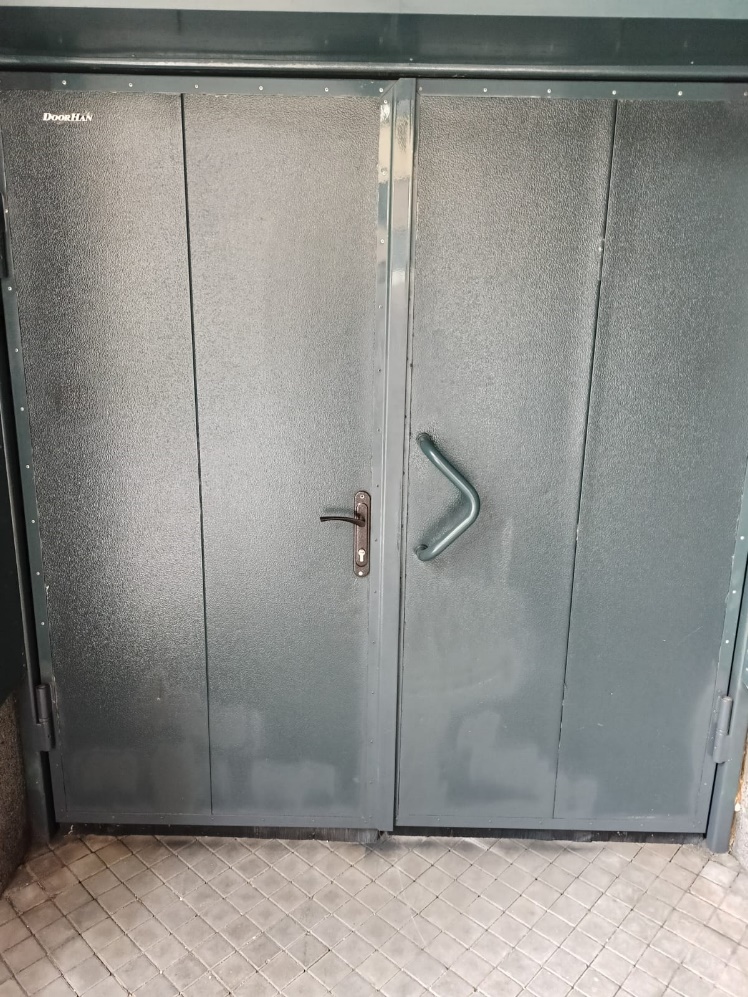 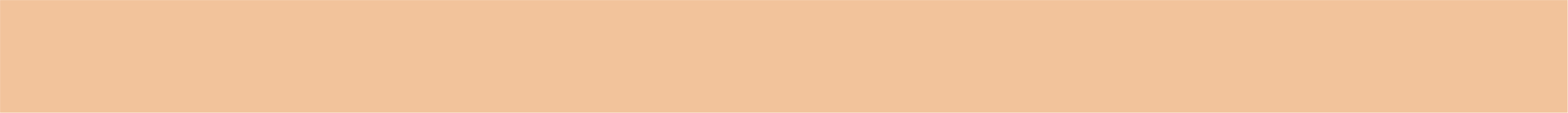 Прочистка фильтра системы отопления
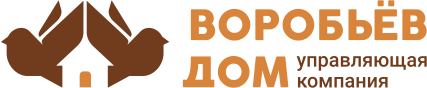 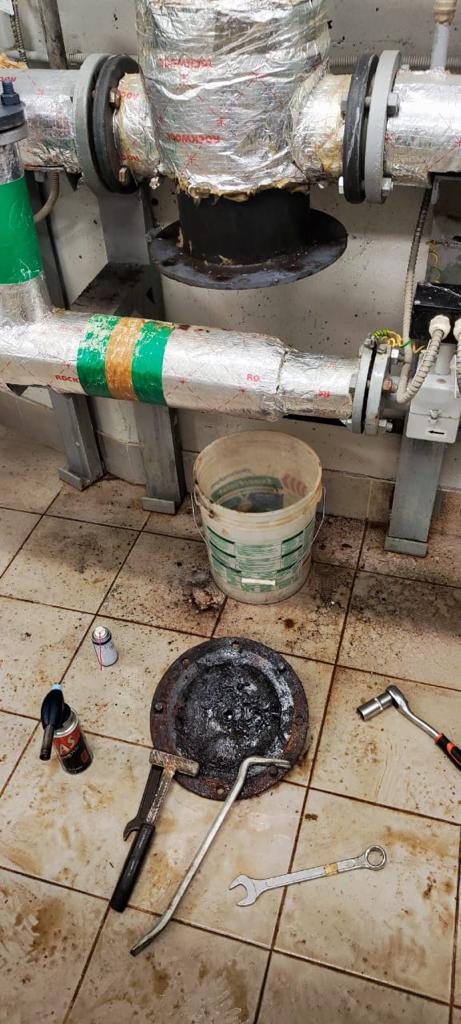 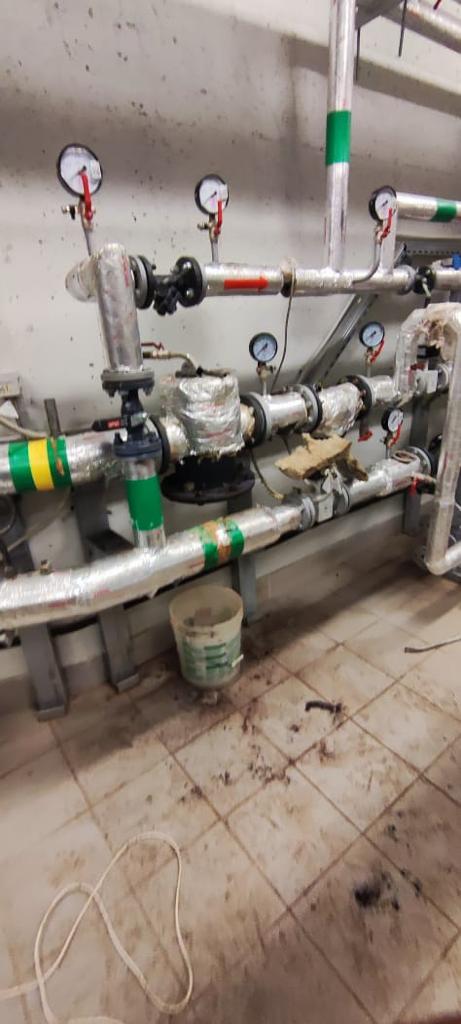 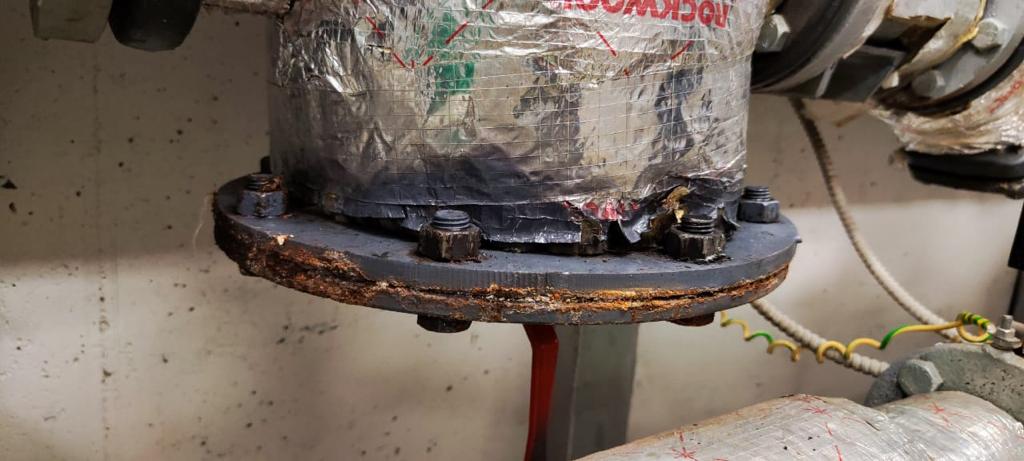 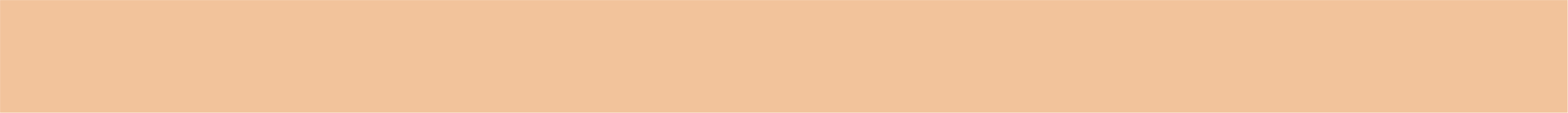 Инженерно-техническое обеспечение
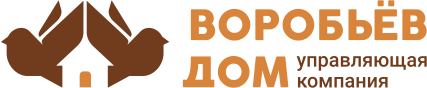 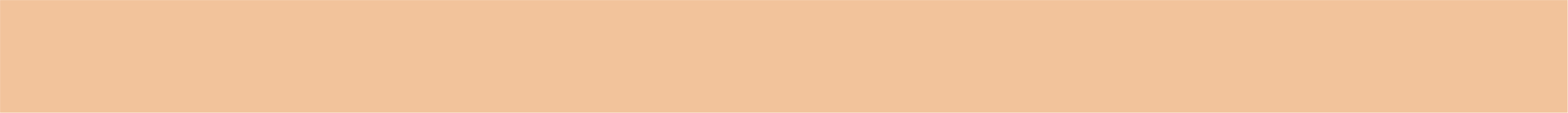 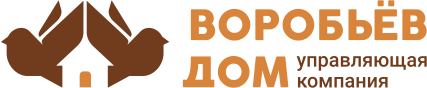 Аварийные ситуации
За истекший период аварийных заявок не было.
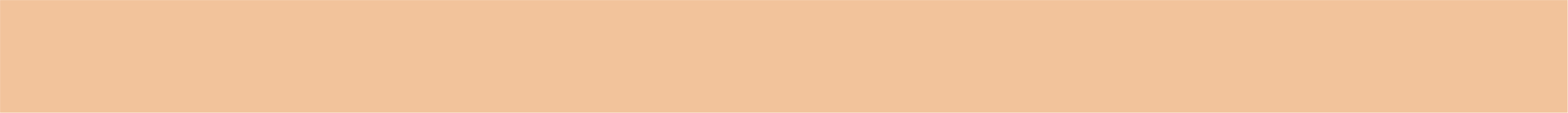 Работа с заявками
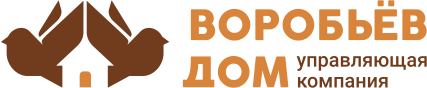 За октябрь 2023 года выполнили 12  заявок через систему «Домиленд»
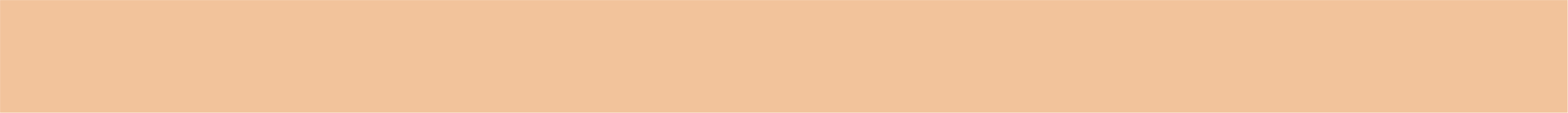 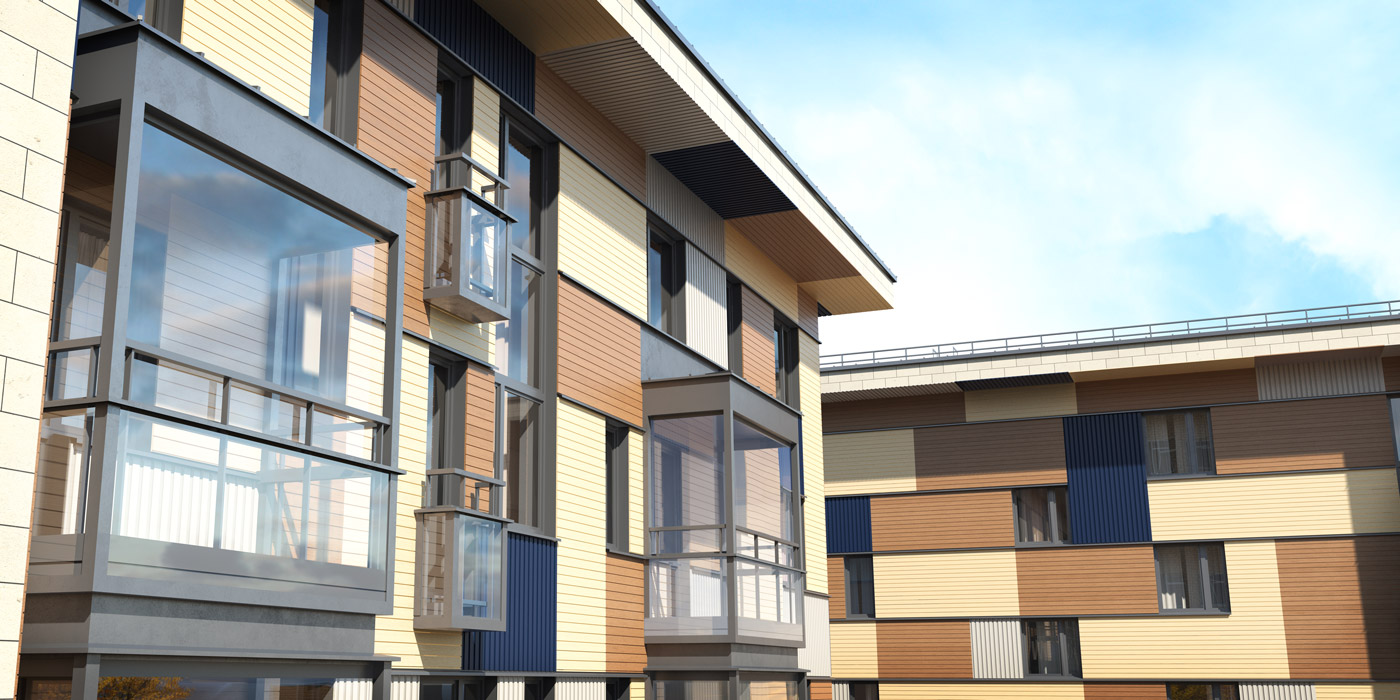 СПАСИБО ЗА
ВНИМАНИЕ
С заботой о вас
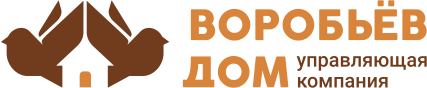